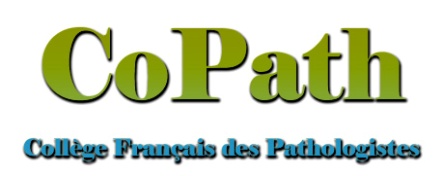 Assemblée Générale du 18 juin 2025
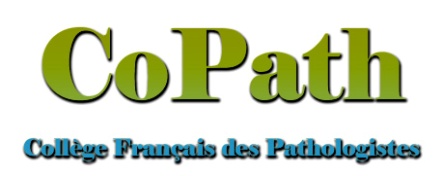 Rapport moral 2024 du CoPath
Les réunions 2024 du CoPath : 

5 réunions du CA-CoPath
Membres élus : Philippe BERTHEAU (Président), Isabelle BROCHERIOU, Dominique CAZALS-HATEM (Trésorière), Nisrine CHOUKEIR, Solène-Florence KAMMERER-JACQUET (Secrétaire), Valérie RIGAU (Montpellier), Audrey ROUSSEAU, Elodie STANDLEY, Séverine VALMARY-DEGANO, Dominique WENDUM. 
Membre de droit : Benoit TERRIS (Président de la sous-section CNU 42-03)Invités : Serge GUYETANT (past Président); Jérémy SANDRINI (responsable site web); Clément TONDON (AFIAP)

1 réunion CA-CoPath + coordonnateurs de DES le 30/05/2024

1 Assemblée Générale le 12/06/2024
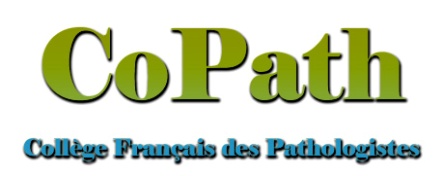 Actions du CoPath en 2024
2ème cycle : 
manuel rouge mis sur le site web
mise en ligne d’un espace ECOS

3ème cycle : 
enquête enseignement aux internes 
poursuite des modules d’auto-évaluation
nouveaux cours transition environnementale
nouveaux cours pathologie infectieuse
actualisations de plusieurs modules existants
examens nationaux 09/2024, 
actualisation référents modules, rappels pour collecte questions examens

Annuaire 2024: échanges avec CNPath, préparation annuaire commun

Echanges sur la démographie ACP et des internes avec ONDPS
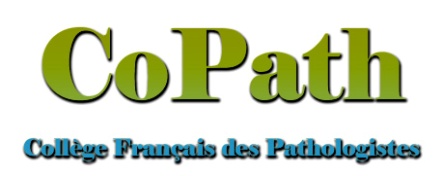 Bilan Comptable Année 2024
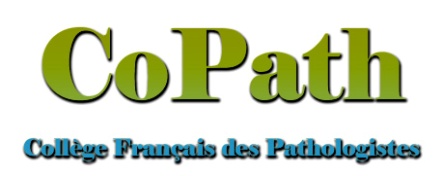 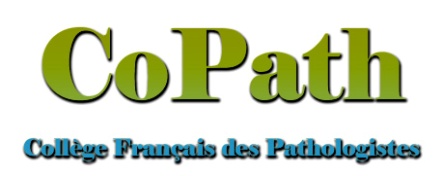 Vote du 
rapport moral et financier 2024 du CoPath
par l’Assemblée Générale
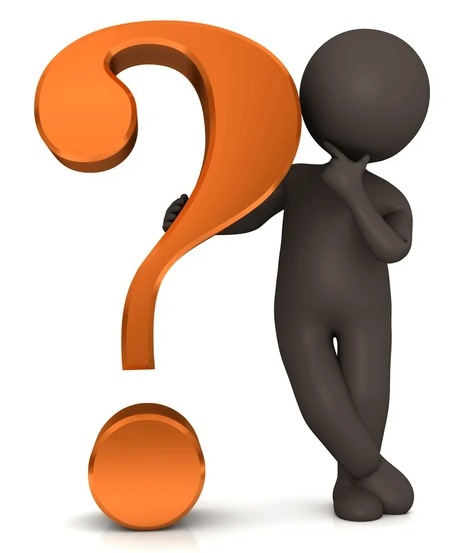 Questions ?
IMPORTANT, ELECTIONS COPATH !




Renouvellement complet du CA CoPath début 2026, élection automne 2025

Ne pourront être électeurs et/ou candidats que les membres à jour de leur cotisation 2025.

>> envoyez votre cotisation à Dominique Cazals-Hatem
IMPORTANT, ANNUAIRE COPATH !




bien renseigner votre profil sur le site du CNPath : https://www.cnpath.fr/


et faire suivre cette information aux collègues qui n'auraient éventuellement pas encore de compte CNPath, notamment les plus jeunes praticiens (AHU, assistants spécialistes, jeunes NPC...).
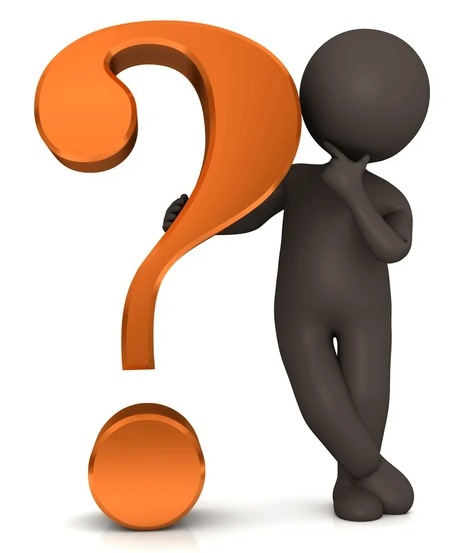 Questions ?
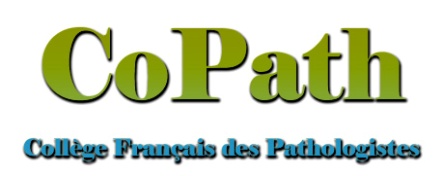 Bilan CNU

Benoit Terris
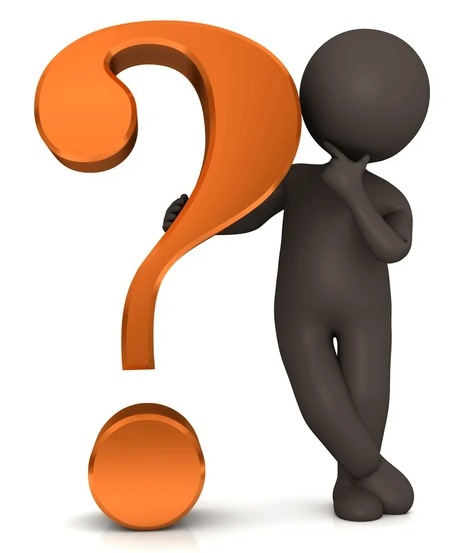 Questions ?
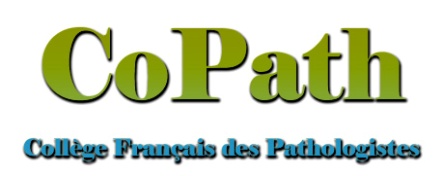 3ème cycle
Modules d’apprentissage en ligne : 
nouveautés et mises à jour
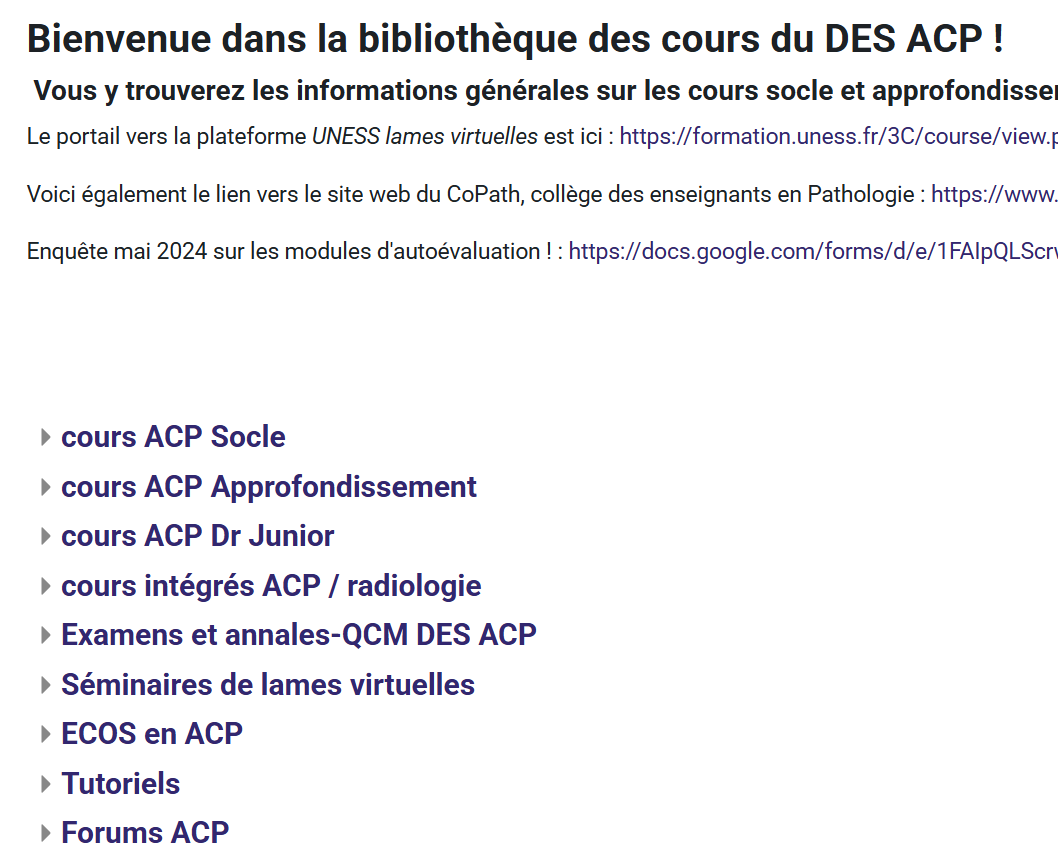 . Pathologie endocrine (MAJ 2024)
. 10-350. Tumeurs glandes salivaires (MAJ 2024)

. Autres ? >> les signaler en ajoutant l’année dans le nom du cours, et pas uniquement le nom de la ressource dans le cours
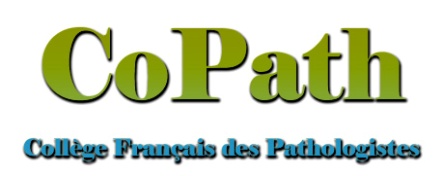 Modules d’apprentissage: besoin d’actualisation

Près de 800 vidéos, beaucoup datent de 2017-2018.

Il faut actualiser >>
“La base de cours sur SIDES est superbe... à condition de l'actualiser “ 

Comment actualiser (merci aux responsables de modules !) :
à minima ajout d’un simple pdf,
au max révision du diaporama lui-même,
et penser à renommer le cours et les ressources mises à jour (« MAJ 2025 »…)

Help : lepine.charles@gmail.com, philippe.bertheau@gmail.com
Version 06/2025
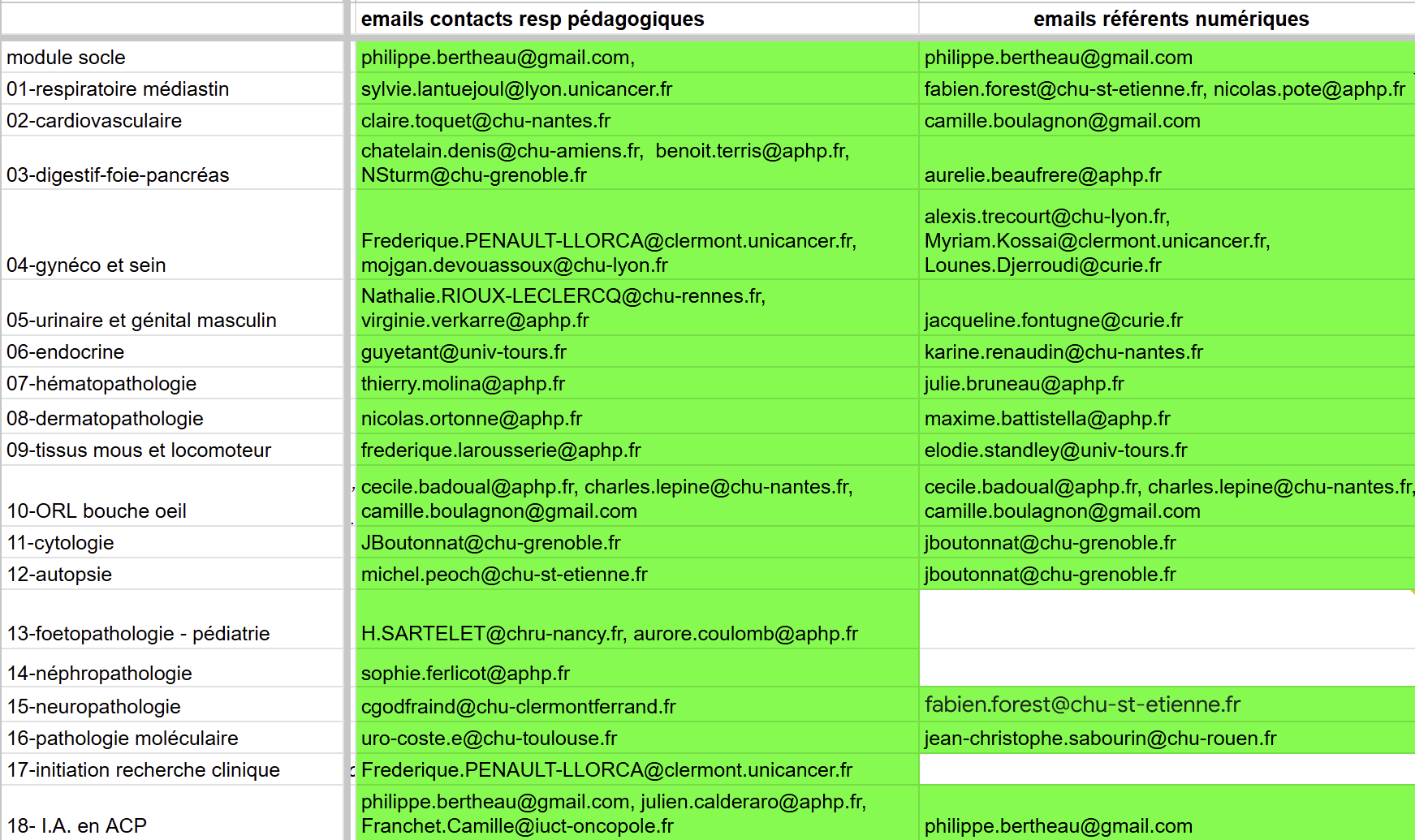 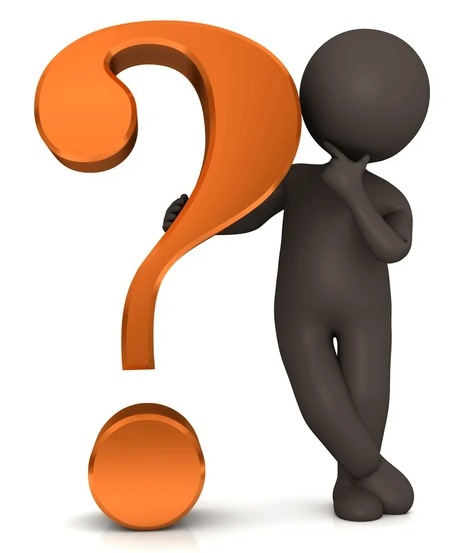 Questions ?
Etat des lieux modules d’auto-évaluation 06/2025
En préparation (à confirmer)
Module dermatopathologie 1 tumeurs épithéliales (Maxime Battistella, Thibault Kervarrec)
Module tissu musculaire (François Le Loarer)
Module pathologie pleurale (Sylvie Lantuejoul, Fabien Forest, Nicolas Poté)
Module neuropathologie (Valérie Rigau) 
Module ORL (Charles Lépine et Valérie Costes)

Programmés
Module tissu adipeux (François Le Loarer), 11 et 12/2025
Module pathologie générale (Elodie Standley). Ouverture 22/09/2025
Module tumeurs neuro-endocrines (Mohamed-Amine Bani, Matthieu Tihy). Ouverture 01/07/2025

En cours 06/2025
Module hématopathologie (Thierry Molina, Charlotte Syrykh, Marie Donzel, Julie Bruneau), 

Faits
Module pathologie mammaire 1 : lésions bénignes et à potentiel incertain, (Lounes Djerroudi, Catherine Miquel), 06/2025
Module vessie (Jacqueline Fontugne), 03/2025
Module biopsies et polypes colo-rectaux (Céline Bazille, Camille Boulagnon), 02/2025 
Module estomac (Denis Chatelain), 12/2024
Module endomètre (Mojgan Devouassoux, Alexis Trecourt), 09/2024
Module ovaire (Mojgan Devouassoux, Alexis Trecourt), 06/2024
Module thorax (Nicolas Poté, Myriam Kossai, Fabien Forest), 04/2024
Module thyroïde (Serge Guyétant, Myriam Decaussin), 03/2024
Module tumeurs du rein (Nathalie Rioux-Leclercq et Solène-Florence Kammerer-Jacquet) 01/2024
Module oesophage (Denis Chatelain)  04/2023

informations actualisées disponibles sur le calendrier des événements du CoPath sur le site du CoPath
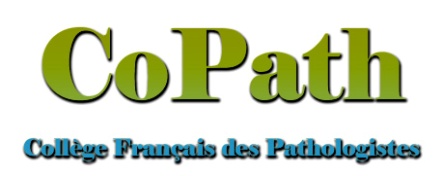 Retours des internes 
sur les modules d’auto-évaluation



Bilan par Clément Tondon, Président de l’AFIAP
Questions ?
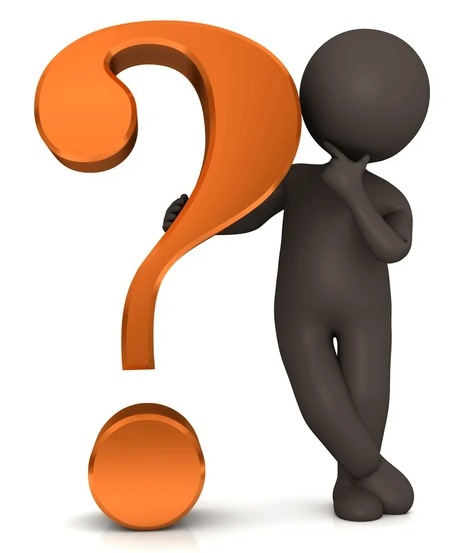 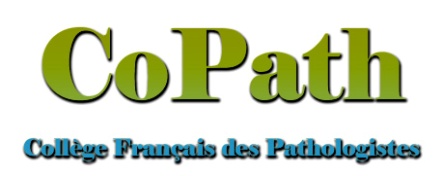 Résultats des examens nationaux de 2020 à 2024Céline Bazille, Serge Guyétantvoir ppt séparé
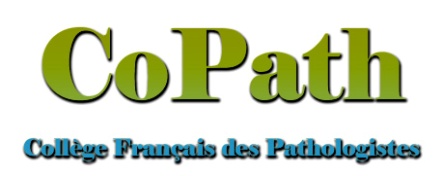 Prochains examens :
mardi 23/09/2025 et mercredi 24/09/2025.


Comité éditorial des examens pour 2025 :  
C. Bazille,  P. Bertheau, D. Chatelain, M. Decaussin, E. Frouin, S. Guyetant, B. Lhermitte, N. Poté, V. Rigau, A. Rousseau, S. Valmary

co-admin UNESS : C. Lépine, P. Bertheau, SF Kammerer-Jacquet


D’autres volontaires ?
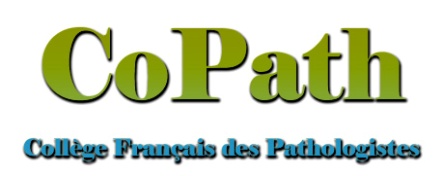 Processus de préparation des examens nationaux du DES ACP
Communiquer n fois dans l’année et à l’AG pour obtenir des questions
Au mieux les enseignants les intègrent directement dans les banques (« questions non encore utilisées en examen »). 
Sinon, moins bien : les enseignants envoient des QCM textes +- images +- lames virtuelles, sur supports et formats variés, et les admin les saisissent une par une dans Moodle

En mai-juin, reconstituer le CoPil des examens (les qq collègues qui reliront les questions pdt l’été) et planifier les deux réunions estivales du CoPil

Avant mi-juin, avoir fini de bien saisir / préparer toutes les questions des deux banques “non encore utilisées en examens”

Mi-juin : envoyer mail aux membres du CoPil, avec les liens vers les deux banques, et leur répartir le travail
Juillet-août : gérer les deux réunions estivales, une entre 01/07 et 14/07, l’autre entre 20/08 et 30/08. 
	>> Identification des “questions non encore utilisées en examens”, les 40-45 questions pour chacune des deux épreuves. Les questions sont lues et corrigées en direct. 

Début septembre : actualiser les 2 pages de présentation des examens sur Moodle puis en faire l’annonce aux coordonnateurs et aux internes

Septembre : Préparation des deux épreuves (paramétrage temps, notations, …)

Ecrire au copil des examens qq jours avant les examens pour qu’ils puissent tester les épreuves
Le jour J : qq mn avant le lancement automatique de l’épreuve: ouvrir aux auto-inscriptions

pendant l’épreuve : ouvrir un lien zoom pour « hotline », suivre le bon déroulement de l’épreuve sur Moodle (x2)

après chaque épreuve : exporter les 4 fichiers de résultats et les envoyer aux collègues responsables des analyses

Qq jours après les épreuves, passer les examens en mode Annales
Questions ?
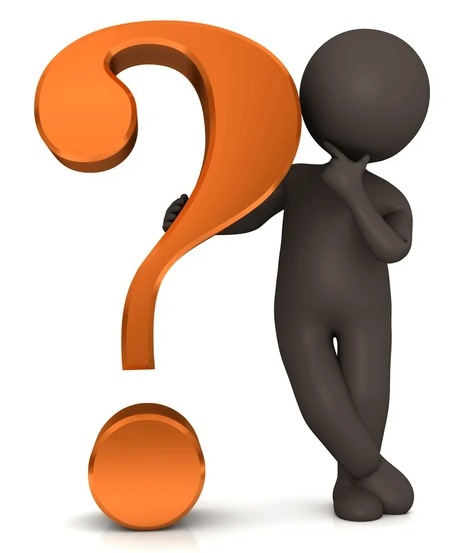 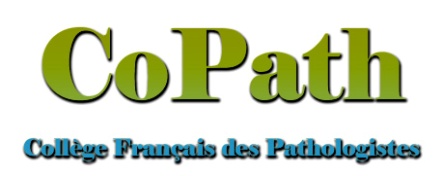 Suite à réunion ONDPS du 06/03/2025
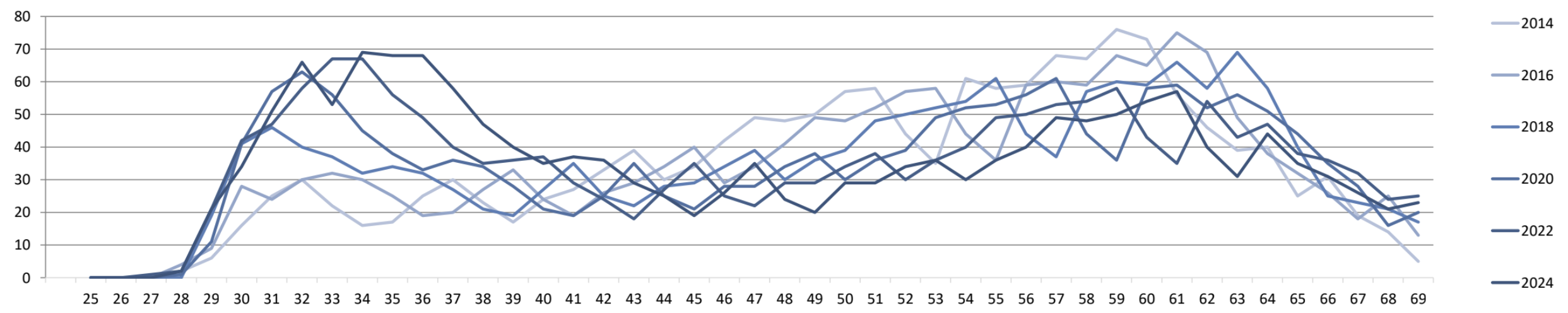 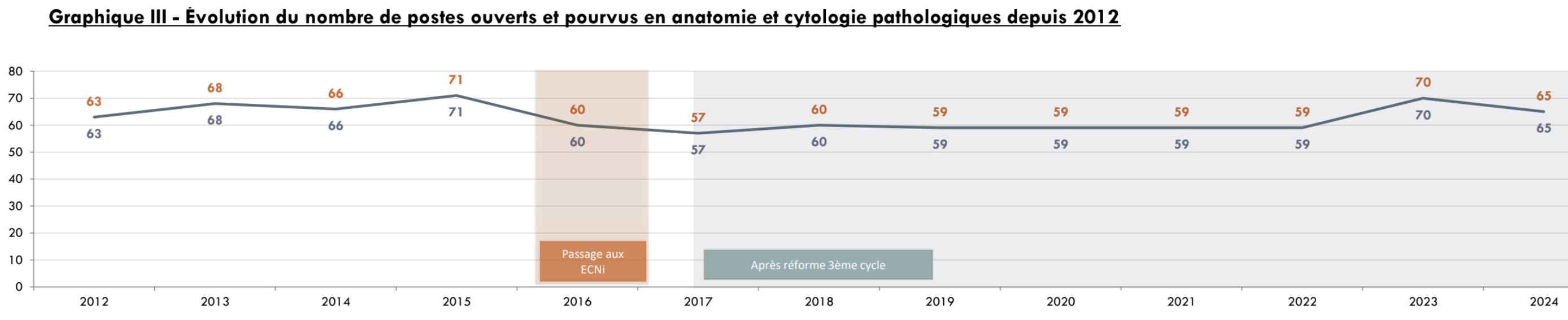 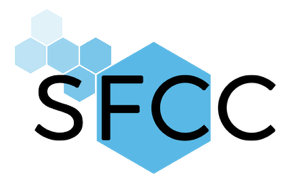 BOURSES CONGRES SFCC 2026
1- European Congress of Cytology 4-7 octobre 2026 Anvers
Une bourse pour rédiger un retour de congrès  présenté sous la forme d’un plateau de cytologie
Une bourse pour communication orale sélectionnée 

2- IFCPC Fédération internationale pour la prévention du cancer du col de l’utérus Versailles 4-6 juin 2026
Une bourse pour communication orale sélectionnée 

3- Assises de Pathologie 2026
Une bourse pour présentation au club de cytologie (sous réserve de sa tenue)

4- Carrefour de Pathologie 2026
Une bourse pour communication orale sélectionnée
Appel à candidatures et informations sur les modalités en septembre 2025
Bourses SFP 2025
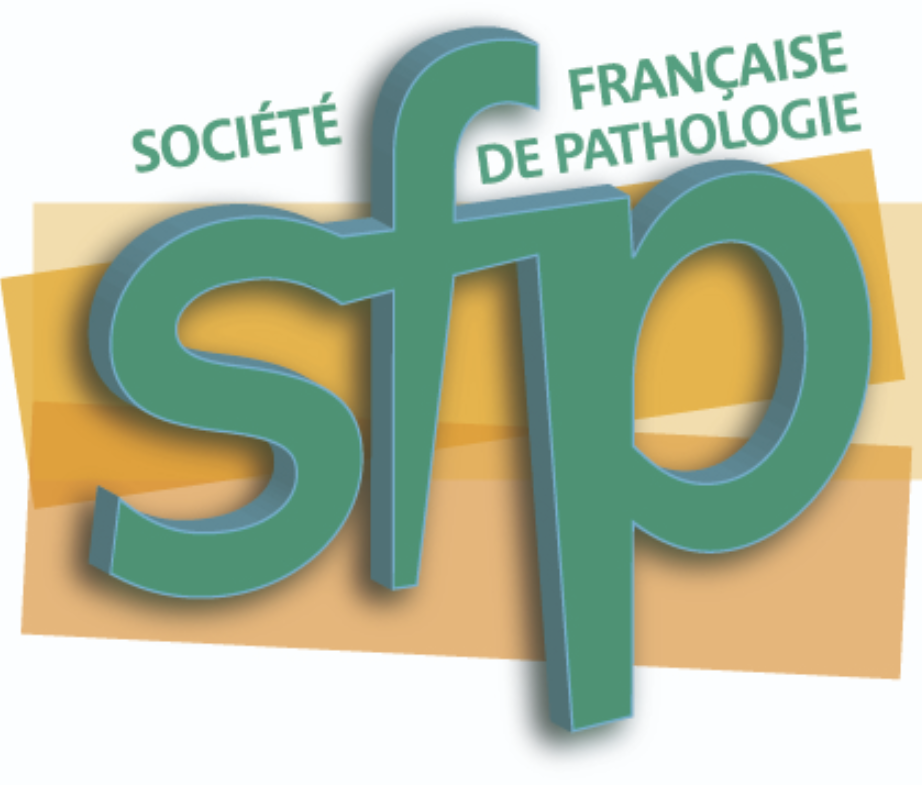 Bourse année recherche 2025

Bourse ECDP Barcelone : en ce moment !

Congrès ESP Vienne  septembre 2025

Fonds de recherche SFP 2025
[Speaker Notes: Délai classique ESP: Mras 2020 puis réponse Mai 2020. Report délai soumission 15 Octobre 2020]
Retours de Denis Chatelain et Clément Tondon sur le PPT (pathology progress test) de l’ESP
Questions ?
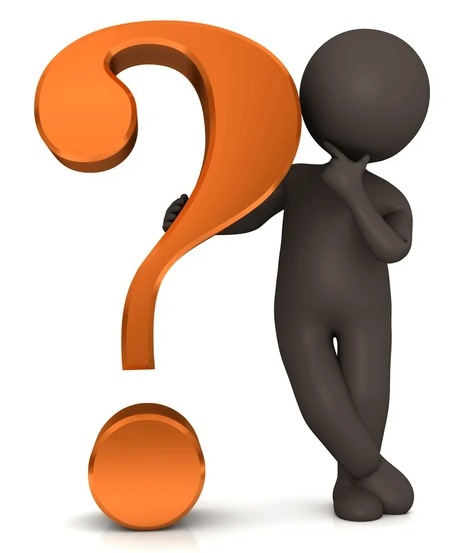 Espace UNESS par les internes pour les internesprésentation en visio par Ludovic Merck
Questions ?
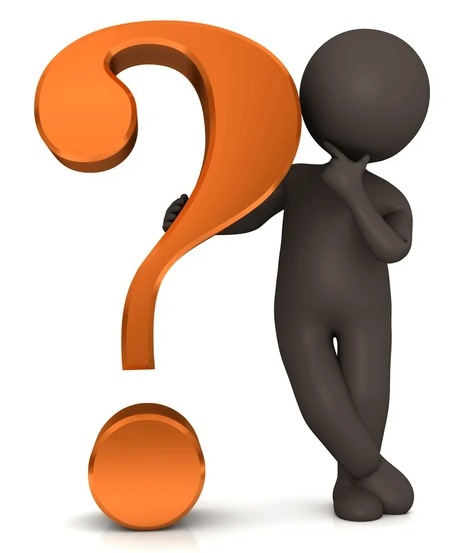 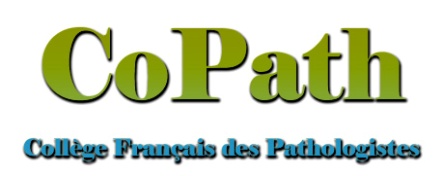 2ème cycle
Résultats enquête enseignements ACP en 1er cycle  (Charles Lépine)
Questions ?
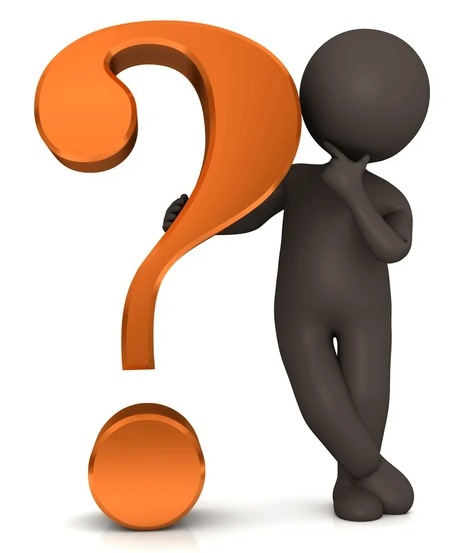 Point ECOS en ACP Nicolas Poté, David Laville, Anne-Cécile Brunac)
Questions ?
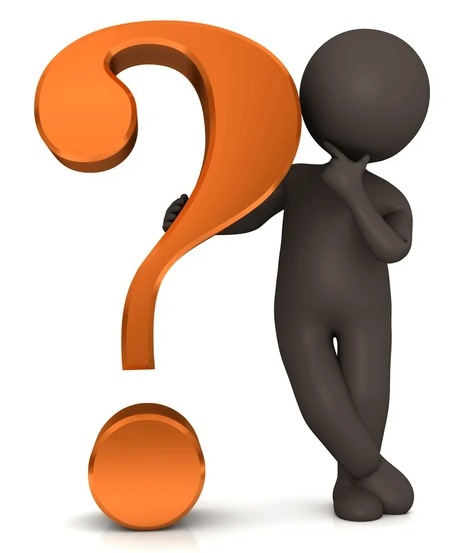 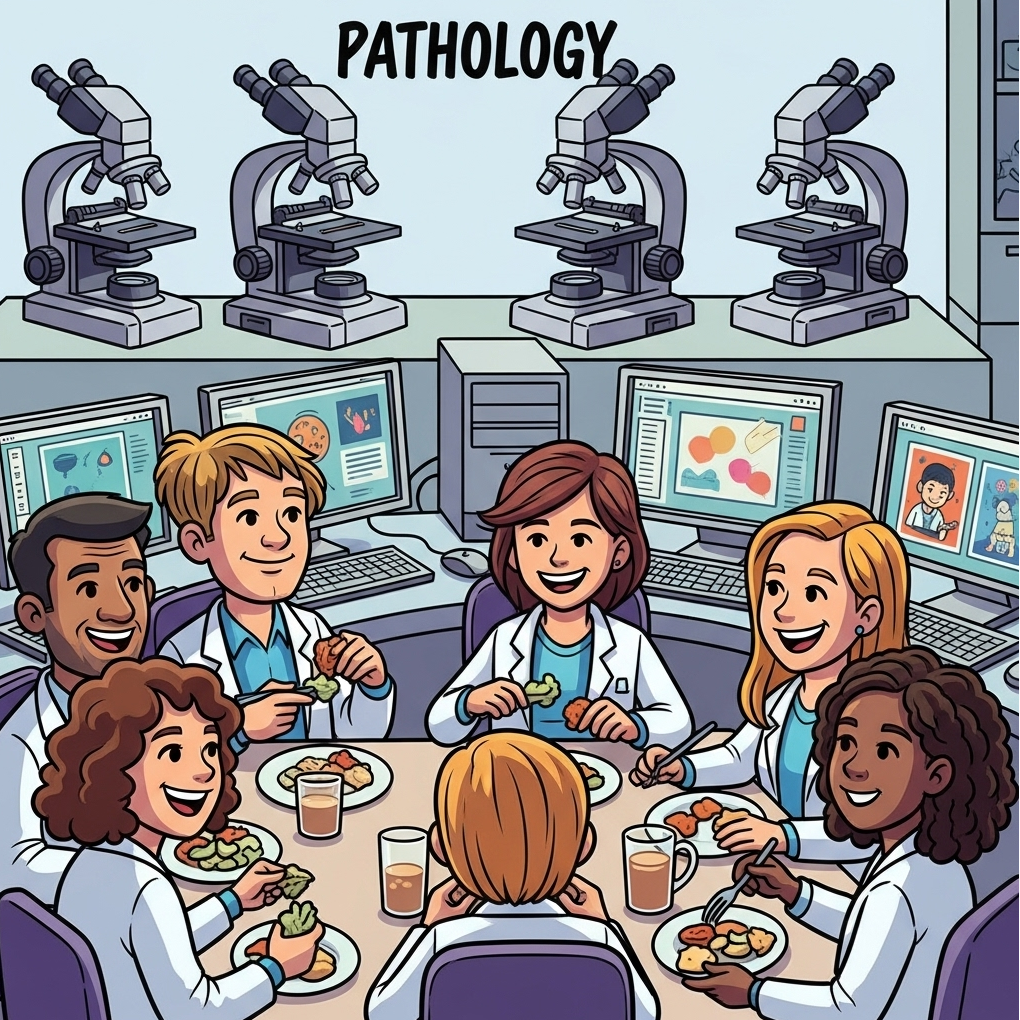 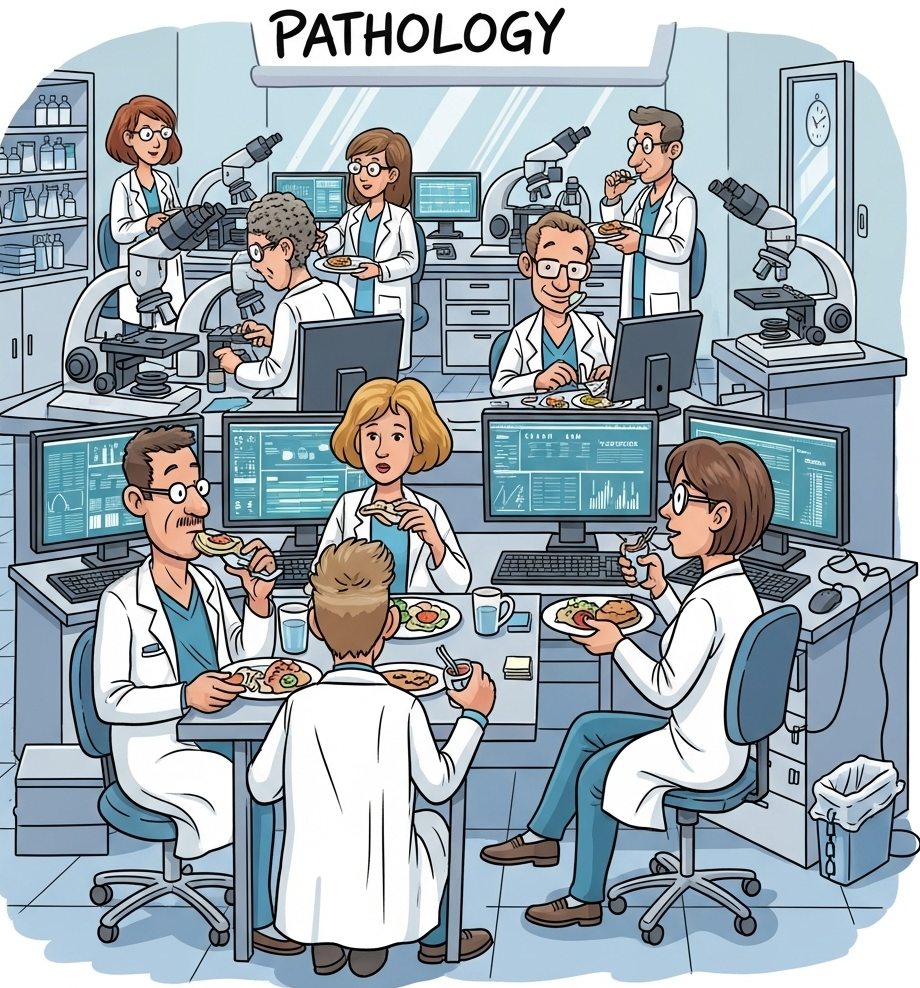 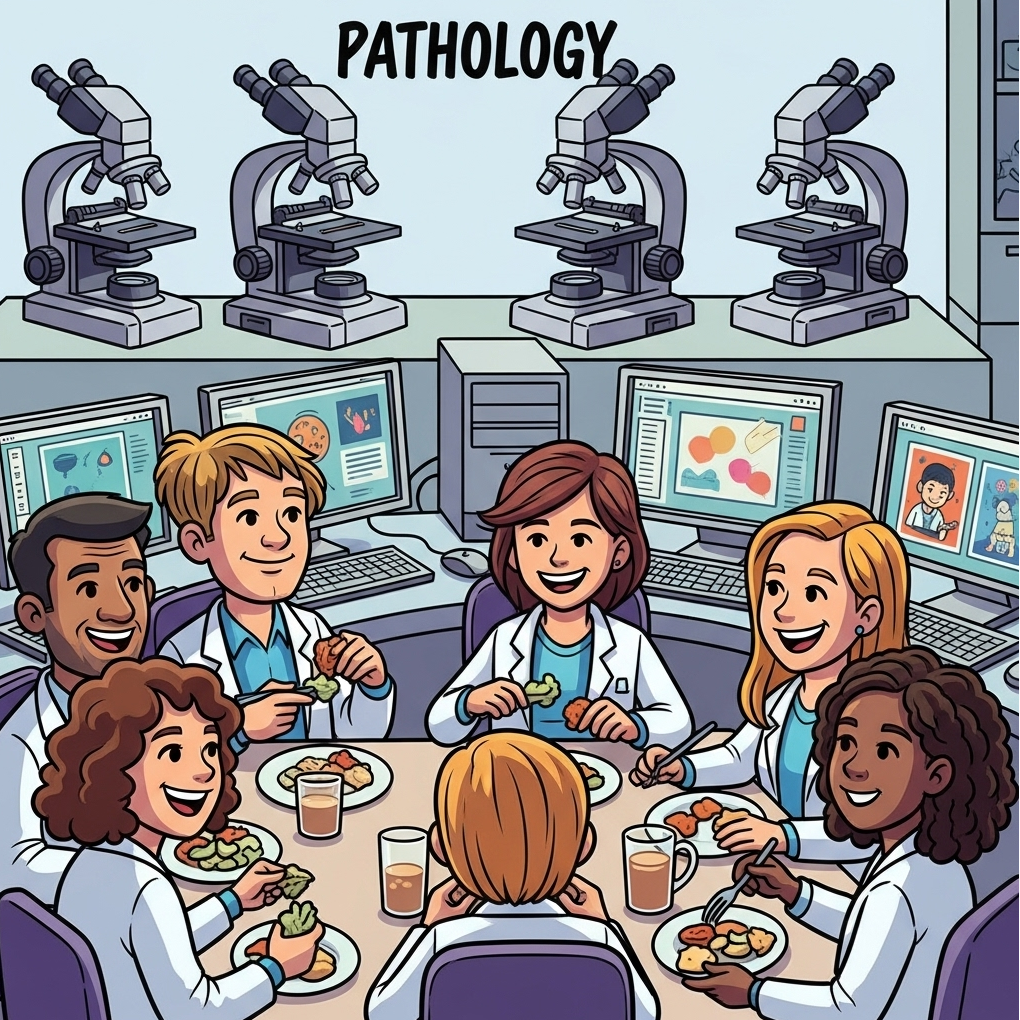 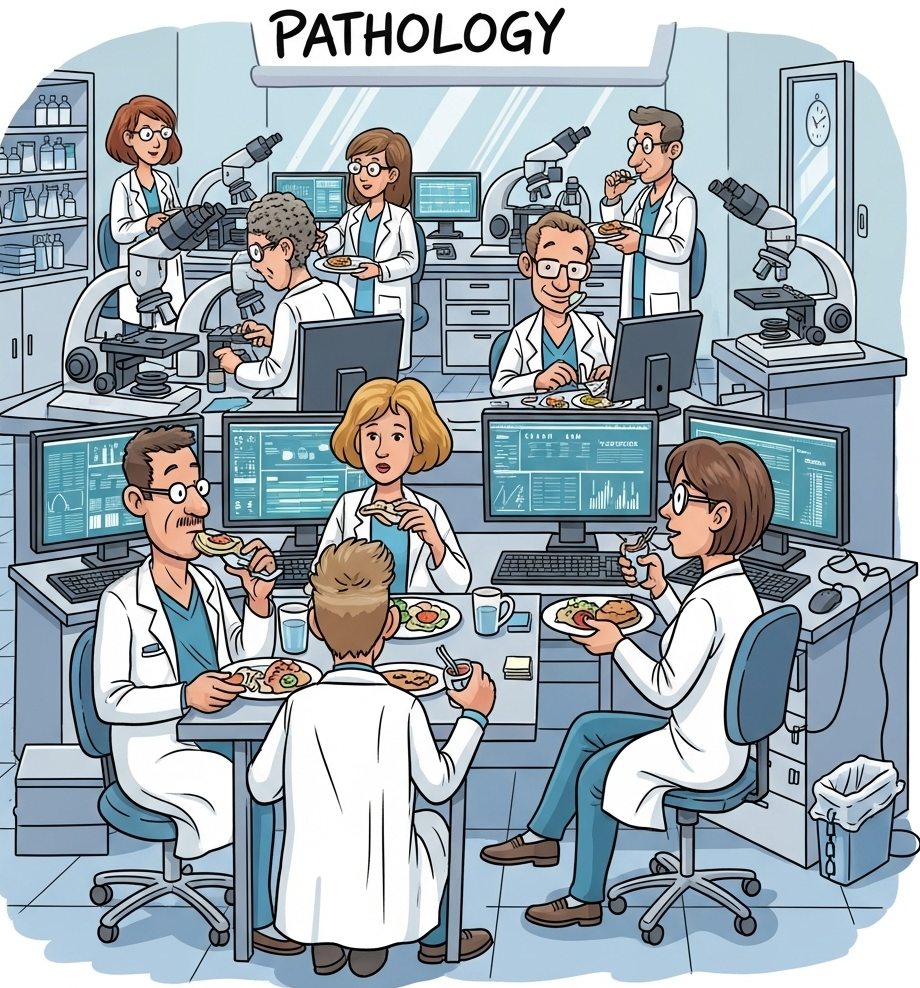 « Créer une image montrant des pathologistes dessinés, en train de déjeuner, avec plusieurs microscopes visibles, et aussi des ordinateurs, et ils sont de bonne humeur »
Gemini/Canvas, 30/05/2025
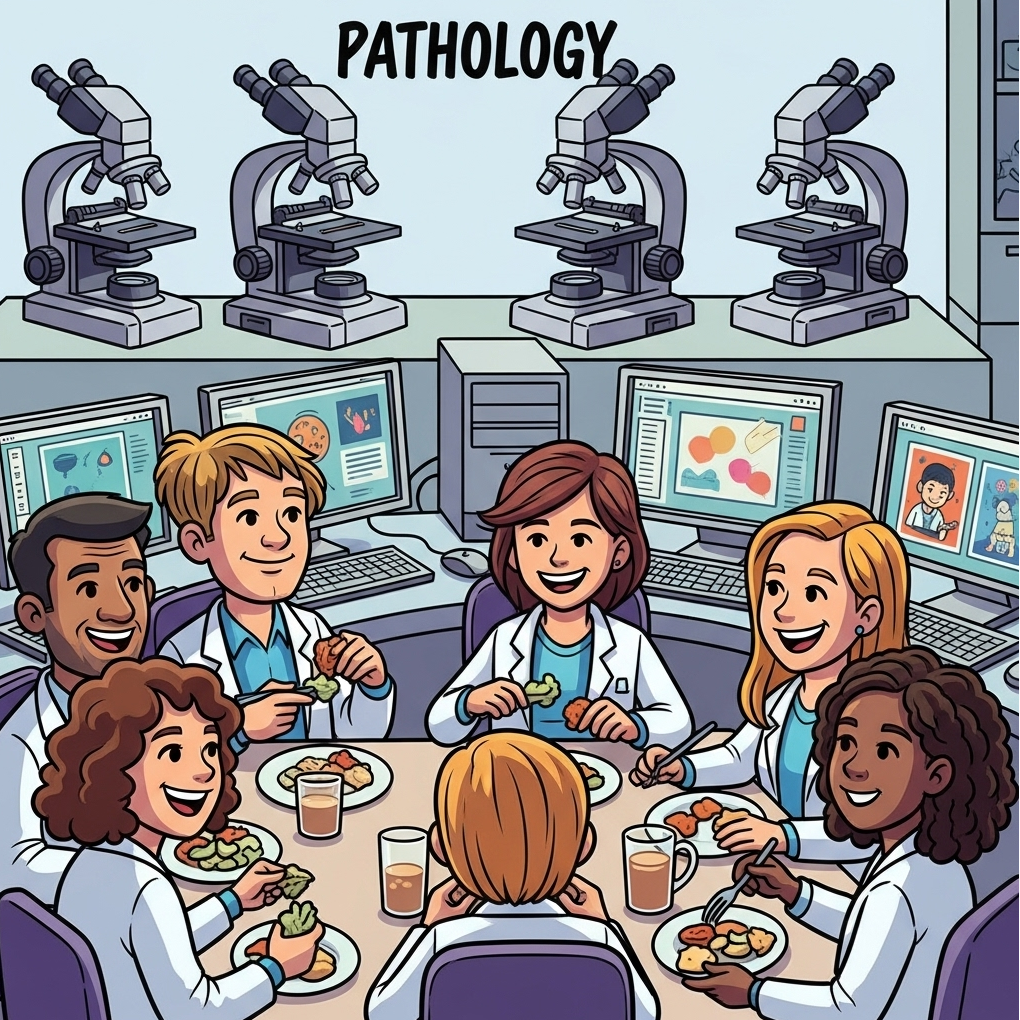 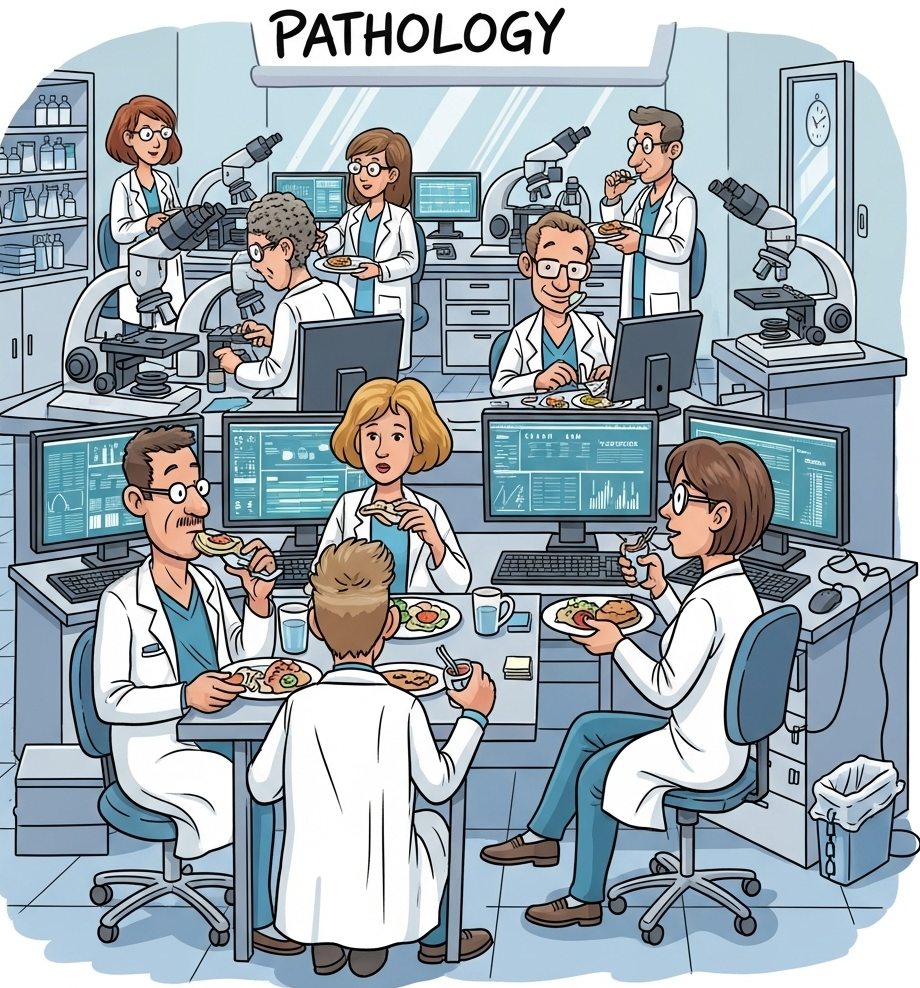 L'image montre deux scènes dans un laboratoire de pathologie. Dans les deux scènes, plusieurs personnes en blouses de laboratoire sont représentées en train de manger et de discuter autour d'une table. Le laboratoire est équipé de divers microscopes et ordinateurs, et l'ambiance semble conviviale et collaborative.
La scène de gauche montre un groupe de personnes souriantes et détendues, partageant un repas ensemble. La scène de droite montre un groupe similaire, mais avec une ambiance légèrement différente, où les gens semblent un peu moins enthousiastes.
En ce qui concerne l'origine de l'image, il est difficile de déterminer avec certitude si elle a été créée par un humain ou une IA générative simplement en la regardant. Cependant, le style cartoon et les détails stylistiques pourraient suggérer qu'elle a été générée par une IA.
Le Chat, Mistral, 15/06/2025
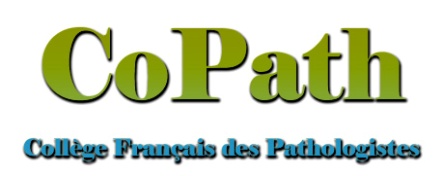 Programme de l’après-midi : 

Innovations pédagogiques et Prix Pédagogique du CoPath !
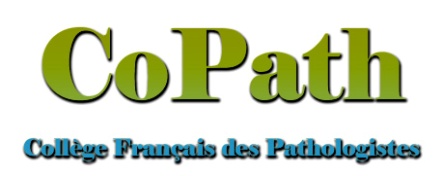 14h : Conférence invitée : 

IA générative et pédagogie

Pierre Beust ,
Professeur en Informatique, Directeur du SUPTICE Université de Rennes
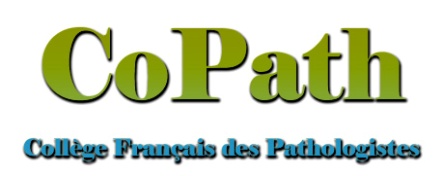 Présentations suite à l’appel à candidatures 
pour le Prix Innovation Pédagogique du CoPath
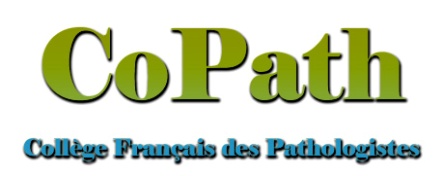 Merci à tous les orateurs, 
tous les lauréats, 
et tous les participants !
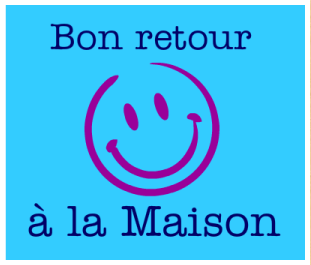